PVG Valves
Competition & Applications
PVG管夹阀竞争优势和应用实例
联系方式：西安圣辉科技发展有限公司
029-88330638
PVG Valves/新型PVG管夹阀
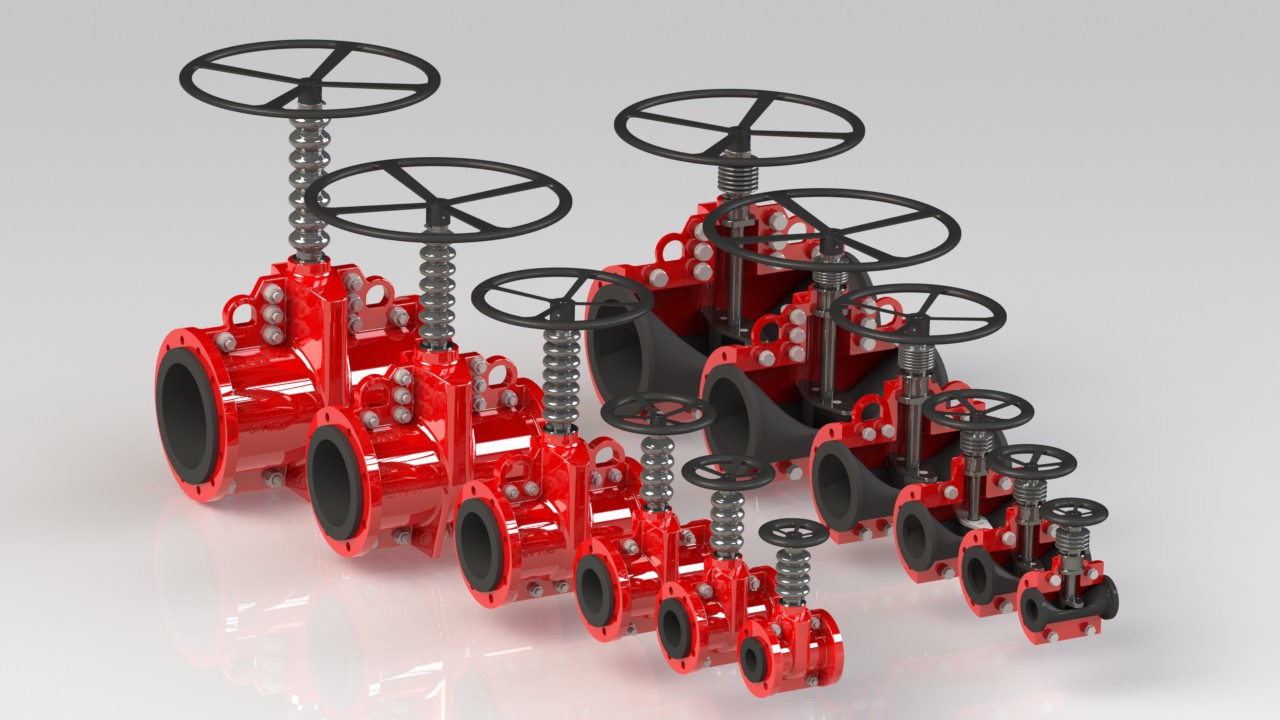 Flowrox PVG Valves
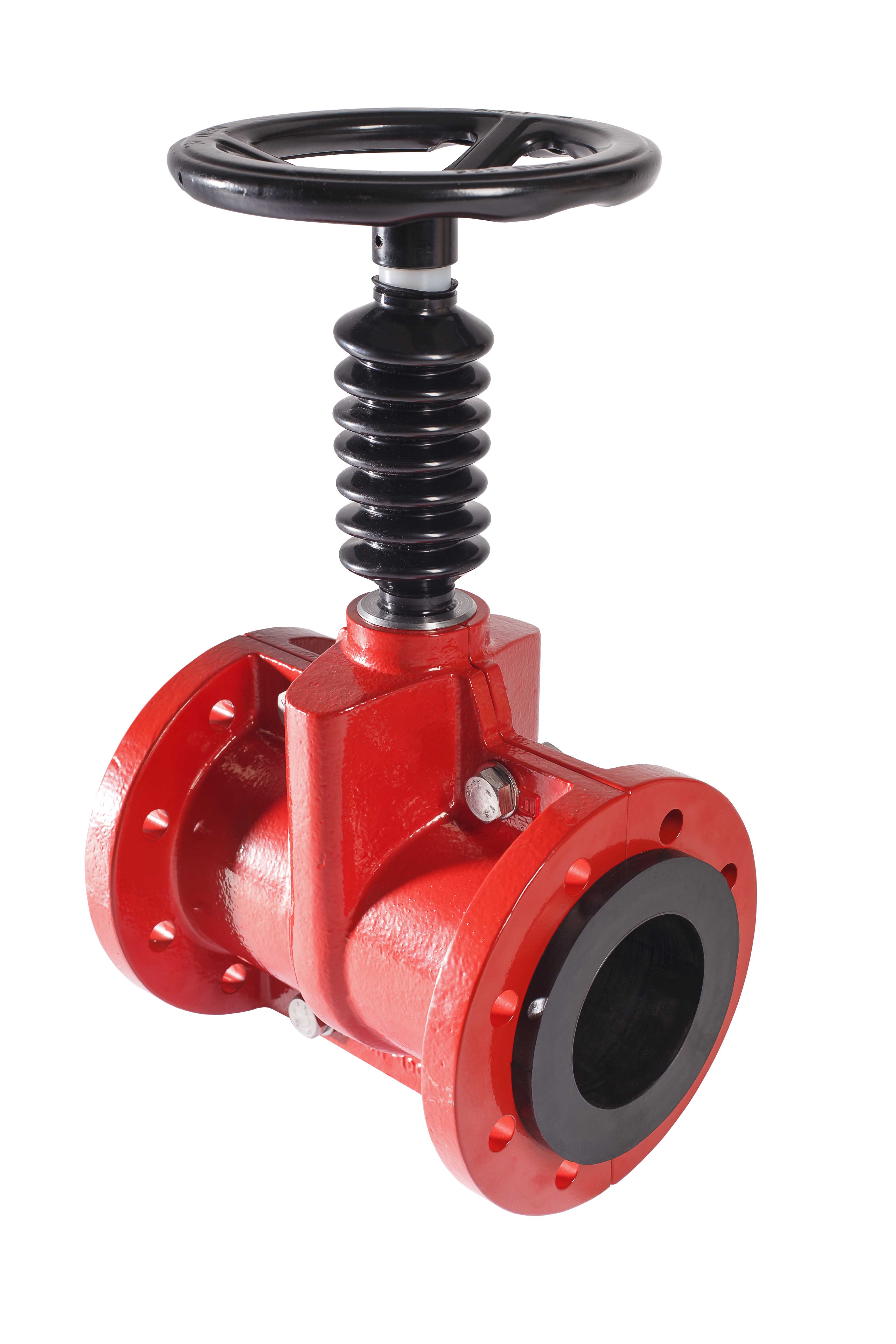 Features
100 % tight    /100%关闭
Full bore       /全管径流通
Only the sleeve is in contact with the medium
只有阀套与介质接触
Cast iron body, flexible sleeve as a core
铸铁阀体，柔软阀套
Opening tags on the upper side of the sleeve
在套筒上部有打开标识
Sizes: 50, 80, 100, 150, 200, 250 mm/尺寸
Operating temperature: 0°C to +110°C /工作温度
Operating pressure: 0 to 10 bar/压力0-10巴
Benefits
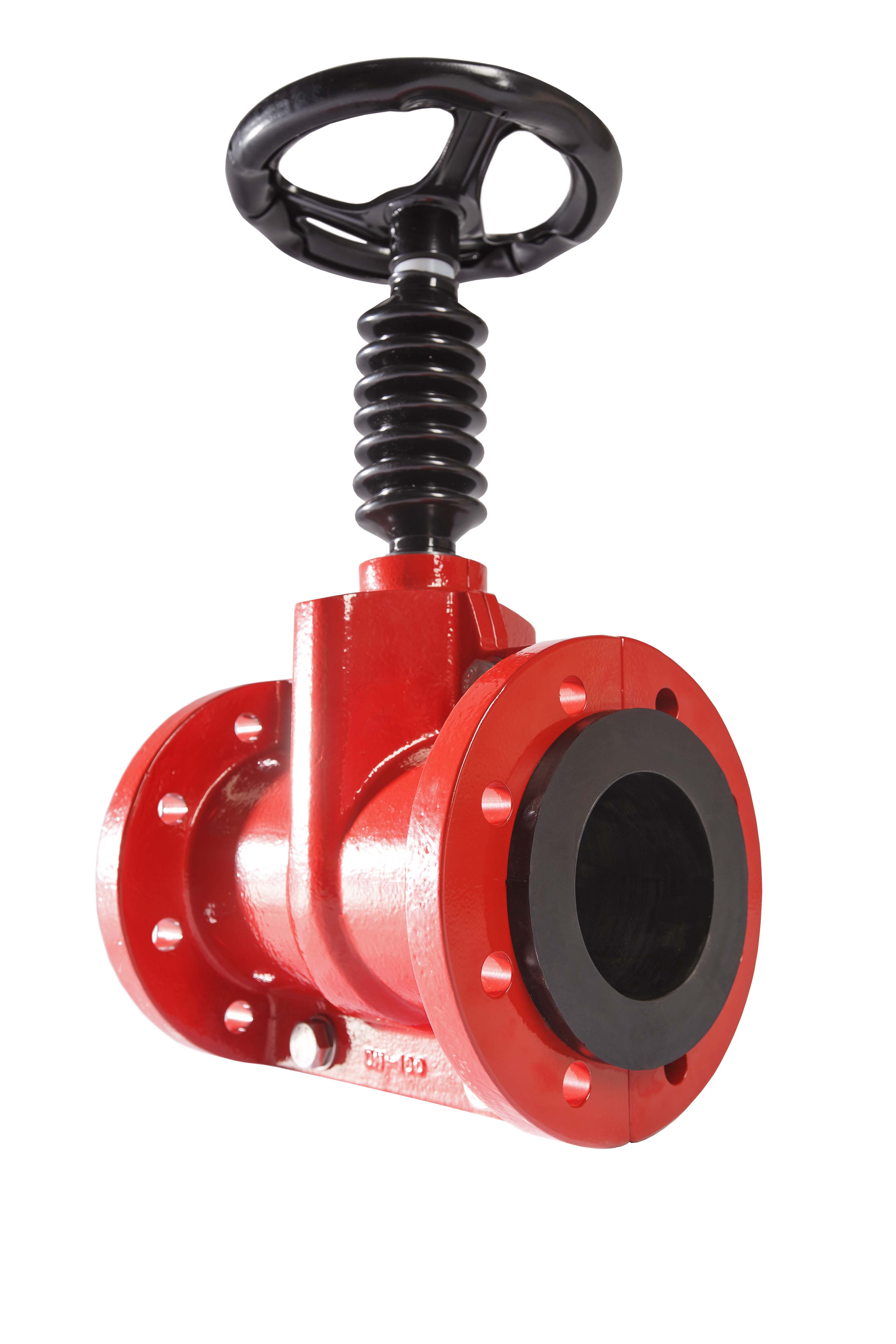 Process benefits

No jamming or clogging/无干扰和堵塞
Full port design do not reduce system head pressure/全通径设计，无压降。
Higher temperature rate compared to PVEG
/适合高温度变化速率
Free flow of the medium/介质自由流动
Least pumping energy required/最小的泵损
Low maintenance costs/低维修成本
Long service intervals/长服务期间

Reduced cost of ownership/降低拥有成本
//与PVEG塑料阀相比：金属阀体、口径大、温度高（到110℃）、压力大（到10巴）
Competition
PVG will compete against:/  优于其它类阀门
Another pinch valves/PVEG管夹阀
Diaphgragm valves/隔膜阀
Globe valves/截止阀 
Ball valves and even butterfly valves
/球阀和蝶阀

 Flowrox will compete against local/ international valve manufacturers
 Flowrox 敢于挑战国内国际阀门厂商
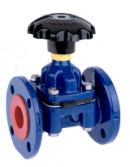 Diaphragm valves vs. PVG
和隔膜阀比较
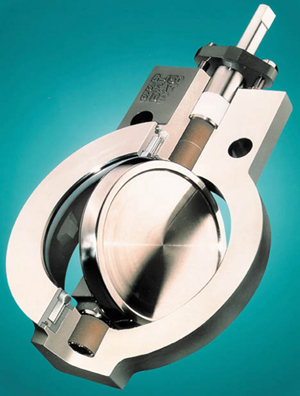 Butterfly valves vs. PVG
和蝶阀比较
Ball valves vs. PVG
和球阀比较
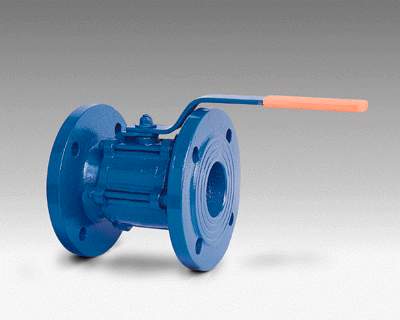 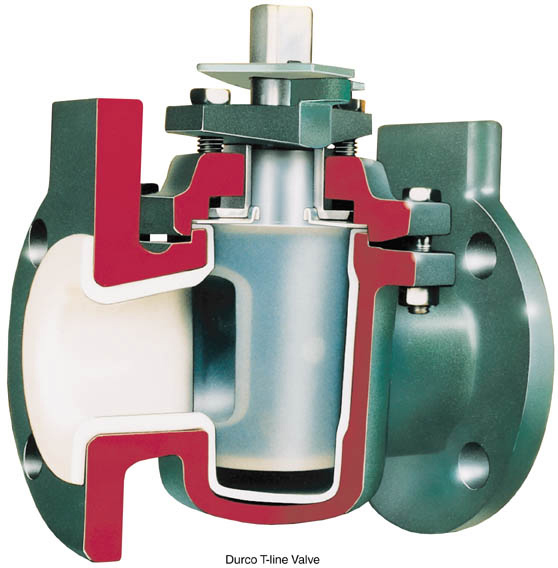 Plug valves vs. PVG
和旋塞阀比较
Target applications/应用场合
Reliable isolation valve for:/可靠的关断阀
Tanks/储罐
Thickeners/浓密机
Pumps/泵
Automatic valves/自动控制
Measuring devices/仪表根部阀
Sampling systems/取样分析系统